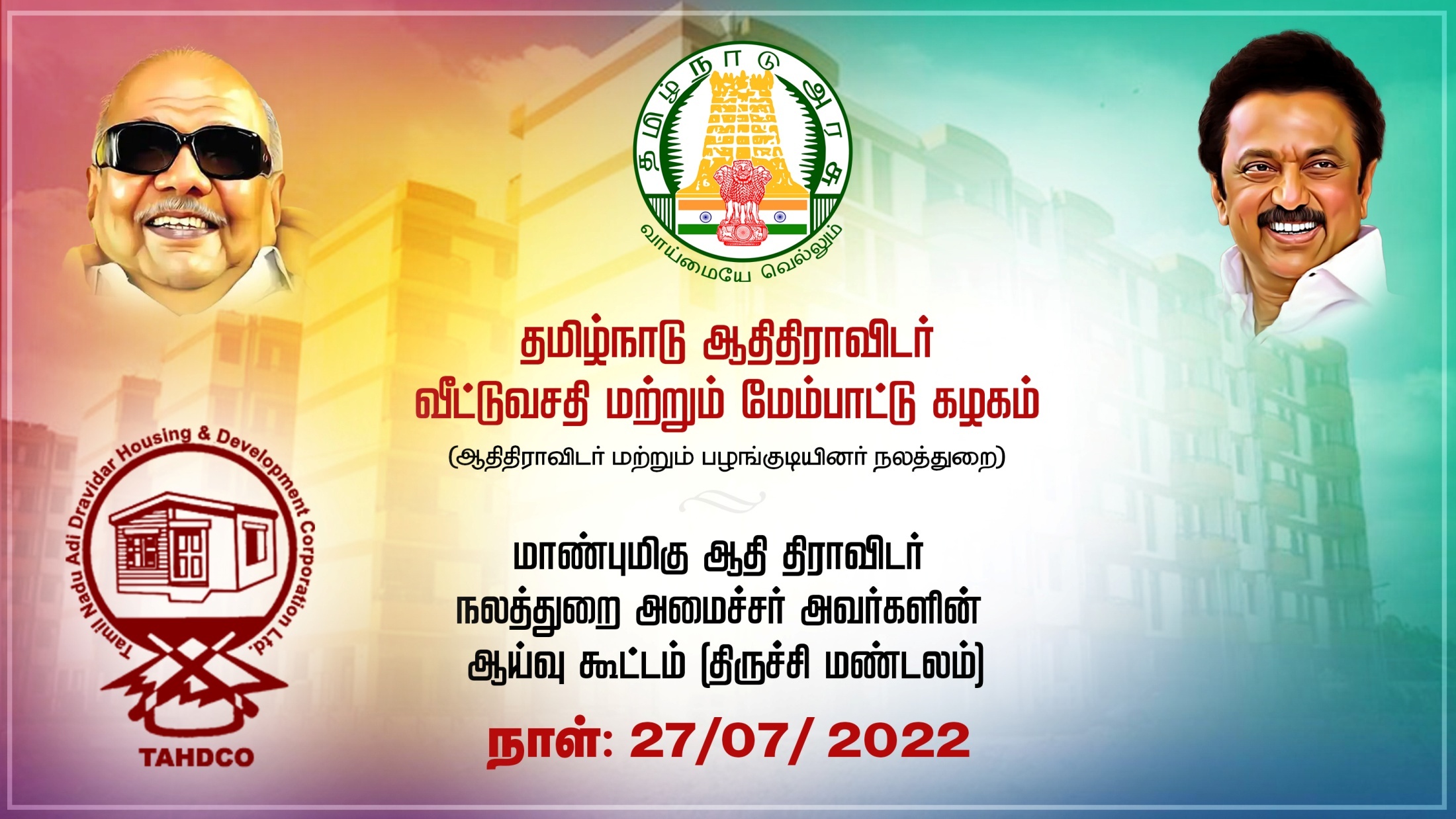 2021-22 இலக்கு மற்றும் சாதனை
2021-22 இலக்கு மற்றும் சாதனை